NOTARIADO ELECTRÓNICO
INTRODUCCIÓN
El uso de las tecnologías de información y comunicación se encuentra integrado, de manera significativa, en la vida diaria de toda comunidad. Los avances tecnológicos, y en especial, las herramientas informáticas son aplicados, en forma imprescindible, por distintos sectores profesionales en sus tareas de ejercicio; sobre todo porque se convirtió en una demanda actual de la globalización, el desarrollo y la modernidad
La actividad notarial no ha permanecido descontextualizada de ese fenómeno; lo contrario, hubiera sido mantenerse al margen del progreso. De ahí, que el notariado se orientó a sumar el uso de las tecnologías en su actuación profesional, como una herramienta facilitadora que aplica conocimientos, técnicas, métodos e instrumentos, con el objetivo de agilizar y en su caso, optimizar procesos.
EL SISTEMA DE INTERMEDIACION DIGITAL
En virtud de la Ley Nº 27269 se aprobó la Ley de Firmas y Certificados Digitales en el Perú. Esta norma regula la utilización de la firma digital otorgándole la misma validez y eficacia jurídica que la firma manuscrita u otra análoga. Asimismo establece que cuando se exija la firma de una persona, ese requisito se entenderá cumplido si se utiliza una firma digital generada en el marco de la Infraestructura Oficial de Firma Electrónica.
El artículo 574 del Decreto Supremo Nº 070-2011-PCM decretó que los partes notariales electrónicos firmados digitalmente, en el marco de la Infraestructura Oficial de Firma Electrónica (IOFE), constituyen instrumento legal con valor suficiente para la calificación e inscripción registral, siempre que hayan sido expedidos conforme al Decreto Legislativo Nº 1049, Decreto Legislativo del Notariado.
¿Qué es la IOFE?
Es la Infraestructura de Clave Pública peruana.La Infraestructura Oficial de Firma Electrónica (IOFE) es el sistema confiable, acreditado, regulado y supervisado por la Autoridad Administrativa Competente (AAC) que cuenta con los instrumentos legales y técnicos para garantizar los procesos de certificación digital. Es decir, es la infraestructura dentro de la cual se generan las firmas y certificados digitales seguros y confiables, siempre y cuando se respeten sus disposiciones o normatividad.
La Infraestructura Oficial de Firma Electrónica está constituida por:
a)El conjunto de firmas digitales, certificados digitales y documentos electrónicos generados bajo la Infraestructura Oficial de Firma Electrónica. 
b) Las políticas y declaraciones de prácticas de los Prestadores de Servicios de Certificación Digital, basadas en estándares internacionales o compatibles con los internacionalmente vigentes, que aseguren la interoperabilidad entre dominios y las funciones exigidas, conforme a lo establecido por la Autoridad Administrativa Competente. 
c) El software, el hardware y demás componentes adecuados para las prácticas de certificación y las condiciones de seguridad adicionales comprendidas en los estándares señalados en el literal b). 
d) El sistema de gestión que permita el mantenimiento de las condiciones señaladas en los incisos anteriores, así como la seguridad, confidencialidad, transparencia y no discriminación en la prestación de sus servicios. 
e) La Autoridad Administrativa Competente, así como los Prestadores de Servicios de Certificación Digital acreditados o reconocidos.
En ese sentido, los requisitos del parte notarial previstos en el Decreto Legislativo Nº 1049, Decreto Legislativo del Notariado, tales como el rubricado, el sellado, la firma manuscrita del notario, entre otros; fueron suplidos por el uso de la firma digital, conforme al principio de equivalencia funcional aplicado en la Ley Nº 27269, Ley de Firmas y Certificados Digitales, así en como en el Reglamento de la Ley de Firmas y Certificados Digitales aprobado por D.S. N° 052-2008-PCM.
¿Qué es el parte notarial?
El traslado del instrumento público protocolar notarial que incorpora la firma digital del notario y contiene la información de manera encriptada y segura de acuerdo a la Infraestructura Oficial de Firma Electrónica (IOFE)
La Superintendencia Nacional de los Registros Públicos - SUNARP implementó una plataforma de servicios denominada “Sistema de Intermediación Digital” (SID-SUNARP) para generar el parte notarial de firma electrónica a fin de ser firmado digitalmente por el notario, así como la constancia de anotación y asiento de inscripción con firma digital del registrador.
Es a partir de la incorporación de la Plataforma de Servicios – SID que se facilitó la presentación electrónica de partes notariales firmados digitalmente, en el Registro de Personas Jurídicas de la Oficina Registral de Lima, y progresivamente, en las demás oficinas registrales a nivel nacional; solo en los casos que contenían como acto inscribible la constitución de empresas.
Para generar presentar e inscribir un parte notarial con firma digital mediante la plataforma de servicios, el notario debe:
a) Solicitar a la SUNARP el acceso a la plataforma de servicios utilizando el formulario aprobado y publicado en la página web institucional de la Sunarp.
b) Contar con el certificado digital vigente para autenticación y firma emitido por el RENIEC. 
c) Suscribirse al servicio de publicidad registral en línea (SPRL) y tener en la cuenta prepago el saldo suficiente para el descuento de los derechos registrales.
Módulo Notario
Es una aplicación que permite revisar, validar e incorporar la información brindada por el ciudadano con la finalidad de generar el parte notarial electrónico, la firma digital del notario y el envío a la SUNARP.
La funcionalidad del módulo notario se ejecuta mediante el uso de las bandejas de trabajo: de entrada de solicitudes, de solicitudes para firmar, de documentos para enviar a SUNARP, de títulos enviados a SUNARP y de títulos observados.
La bandeja de entrada de solicitudes permite recibir y visualizar las solicitudes de los ciudadanos de acuerdo al acto materia de formalización, así como generar el proyecto de parte notarial en formato PDF para ser enviado a la bandeja de solicitudes para firmar. Para tales efectos, el notario deberá: 
(i)	Asignar el número de kardex, 
(ii)	Determinar los derechos registrales por el acto materia de formalización, pudiendo acceder a la calculadora registral, 
(iii)	Formular observaciones a los datos consignados por el ciudadano, cuando corresponda, 
(iv)	Ingresar la introducción, conclusión e insertos de ley.
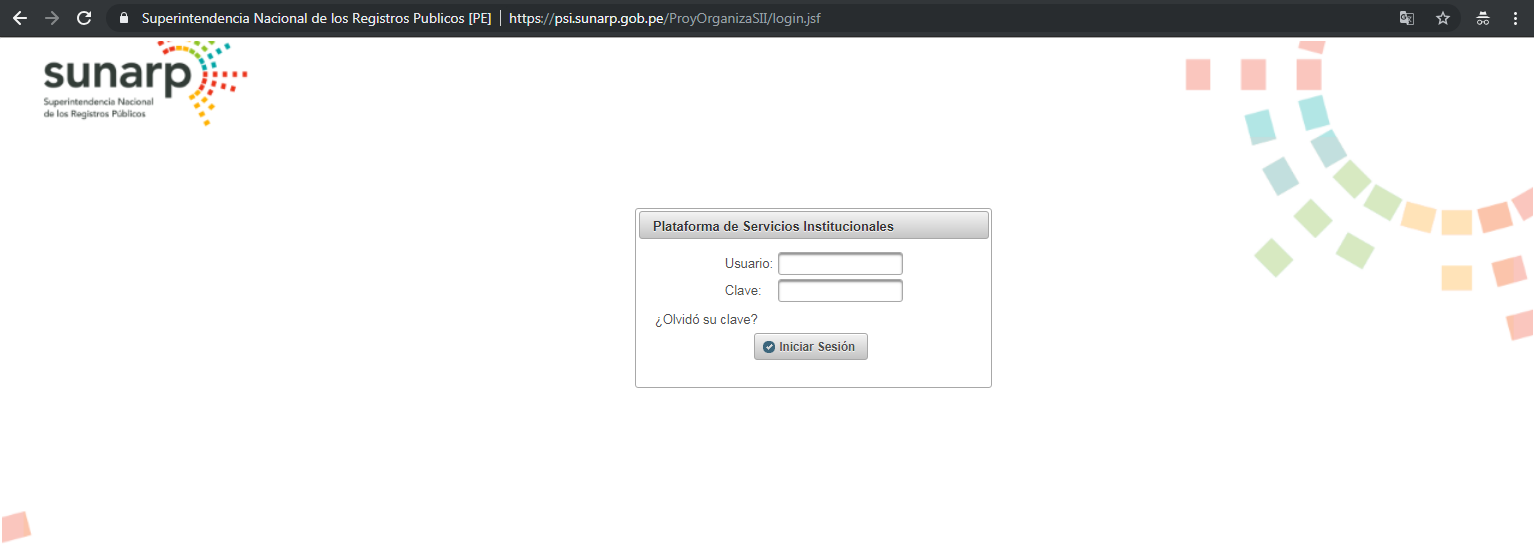 ¿Qué ES EL NOTARIADO ELECTRONICO ?
Es la incorporación de las tecnologías de la información y la comunicación al desarrollo de la función notarial en beneficio de los ciudadanos.
Los mecanismos de cifrado de datos deben ser capaces no sólo de cifrar y descifrar documentos, sino también de distribuir y proteger las claves. De nada sirve que un documento esté cifrado si cualquiera puede obtener las dos claves. Para el buen funcionamiento del sistema es esencial que la clave privada permanezca secreta. Precisamente para mantener en secreto las claves surge el concepto de notario electrónico.
Características del notario electrónico
1.- Actúa previo requerimiento.
2.-Expide certificados cifrados con su clave secreta. Como para descifrarlos se utiliza su clave pública, cualquiera puede leer los certificados. Es decir, que se emplean criptosistemas de doble clave (asimétricos).
3.-En sus certificados hace constar el tiempo de la emisión.
4.-Si alguien descubre la clave secreta del notario, se invalidan los certificados expedidos con posterioridad al momento del descubrimiento.
Desventajas del parte notarial electrónico
Potencial incompatibilidad, ya que no existe un estándar universal. 
La tecnología digital de imágenes es cambiante y puede caer en obsolescencia. 
El costo de gestión y de implementación (incluye preservación) es elevado.
Biometría
El objetivo de los sistemas biométricos es la identificación (reconocimiento) o la autenticación (verificación) de los individuos sobre la base de algunas características fisiológicas o morfológicas. Se debe considerar que para el desarrollo de sistemas biométricos es fundamental distinguir precisamente su objetivo
Ventajas del Servicio de Verificación Biométrica:
Cubre la necesidad de garantizar la plena verificación de identidad de todos los ciudadanos peruanos en la sociedad. 
Verifica la identidad de las personas de manera automática, porque es procesado por un sistema informático y la respuesta de la verificación es casi en tiempo real.
Verifica la identidad de las personas de manera objetiva, porque ya no es una persona quien verifica (subjetivamente) la identidad de otra persona en forma manual con el DNI y el titular presente físicamente. 
El resultado del servicio es efectivo porque permite tomar decisiones de inmediato en los diversos usos aplicados por las entidades públicas y privadas.
Evita al 100% la suplantación de la identidad en actos administrativos, comerciales, financieros y jurídicos de los ciudadanos. 
El servicio tiene amplia cobertura ya que la base de datos biométrica cuenta con el 99.0% de los ciudadanos peruanos.
El acceso al servicio no requiere líneas dedicadas de comunicaciones, simplemente usa el Internet regular.
Desventajas del Servicio de Verificación Biométrica
La precisión de la identificación biométrica AFIS, con todos sus logros, aún dista de ser perfecta. 
Existen falsos negativos y falsos positivos en rangos variables según los algoritmos utilizados, pero se puede establecer un promedio de precisión de 70 a 80%. 
Inversamente, existen las posibilidades de perder una identificación, aunque el equivalente esté en la base de datos, de 25%.
Entre las principales causas está la calidad, estado o limpieza del escáner con el que se toma la muestra por comparar en la base de datos; o la mala calidad de las huellas dactilares de la persona, sea por su avanzada edad, por padecer de alguna enfermedad en la piel o porque la persona acostumbra manipular determinados químicos que van invariablemente borrando la impresión dactilar.
La verificación no es decadactilar como en la mayoría de países del mundo sino monodactilar.
Documento Nacional de Identidad electrónico
Según el Artículo N° 45 del Reglamento de la Ley de Firmas y Certificados Digitales: Es un Documento de Identidad emitido por el Registro Nacional de Identificación y Estado Civil - RENIEC que acredita presencial y electrónicamente la identidad personal de su titular permitiendo la firma digital de documentos electrónicos y el ejercicio del voto electrónico no presencial.
DNI Electronico
Usos del DNIe
Acreditación de identidad: El DNIe sirve para garantizar, en entornos presenciales y no presenciales, que una persona es quien dice ser. 
Firma digital: De esta manera se reduce la cantidad de trámites y transacciones presenciales, así como el empleo de documentos físicos. 
Verificación biométrica dactilar: El DNIe contiene la aplicación MOC (MatchOn-Card) que ejecuta la comparación, dentro del propio chip, de las plantillas biométricas (minucias) almacenadas con respecto a las que se obtienen a partir de las impresiones dactilares del ciudadano, respondiendo con resultado positivo o negativo acerca de dicha comparación. 
Voto electrónico: El DNIe podrá ser utilizado para el voto electrónico presencial y, cuando el software esté disponible, también de manera remota (no presencial). Luego del sufragio, en el DNIe se registrarán las constancias de votación electrónica
Ventajas del DNIe
Facilidad y ahorro: Realizar transacciones y trámites seguros de manera virtual permite la optimización de los procesos, y un ahorro de tiempo y dinero para las partes involucradas. 
Seguridad: Al acreditar la identidad de una persona en medios virtuales, el DNIe hace posible la realización de transacciones y trámites seguros usando redes y sistemas de información. Un documento electrónico obtendrá validez jurídica si lleva una firma digital generada dentro del marco de la IOFE. El certificado digital que va dentro del DNIe es la constancia de que esa firma corresponde a la persona que elaboró el documento. Quien reciba un documento con firma digital tendrá la plena seguridad de la identidad del firmante y de que dicho documento no ha sido modificado luego de ser firmado. 
El DNIe, por tener más medidas de seguridad que el DNI tradicional, reduce las posibilidades de fraude y de suplantación de identidad. Así se incrementan la seguridad jurídica y la confianza en los medios virtuales. 
Impulso del comercio y el gobierno electrónico 
El DNIe facilita el acceso a productos y servicios a través de Internet. 
Con el DNIe la relación entre el ciudadano y entidades públicas o privadas, en medios virtuales, dejará de ser anónima, pues el ciudadano podrá acreditar su identidad. 
El DNIe aporta a la modernización y simplificación de la administración pública.
NORTARIADO ELECTRONICO EN EL DERECHO COMPARADO:  ESPAÑA
En España mediante una ley se establece la implementación de todo lo correspondiente a avances tecnológicos e informáticos. Con la finalidad de brindar seguridad jurídica. Del mismo modo, se implementó un artículo a la Ley del Notariado existente, en el indica que los documentos que fueron expedidos por medios electrónicos no perderán su validez por estar escritos en alguna herramienta digital. 
 
En esta ley también se regula el uso y utilización de la firma electrónica del notario y registrador. Existe también en este país un decreto que diferenciaba: la firma electrónica y la firma electrónica avanzada. Esto permitía saber la identidad del individuo que firmaba. Este tipo de firma mantiene un vínculo único con la persona que la realiza y con los datos de la misma, esto permite que pueda identificarse cualquier fraude o alteración posterior
 
En este país para que sean válidos y eficaces los contratos electrónicos deben cumplir con ciertos requisitos establecidos en la norma y además con el elemento denominado consentimiento. Para su validez no es necesario que las partes acuerden antes que el contrato será celebrado a través de medios electrónicos (Silva-Ruiz, s.f., p.158).
Colombia
Colombia incluyó en su ordenamiento el comercio electrónico por medio de una ley en la que se regula la entrada y el uso de datos en el 43 comercio electrónico y las firmas electrónicas. Esta ley regula detalladamente la firma electrónica y establece normas generales para la certificación y su validez. Del mismo modo regula los llamados documentos o certificados digitales. 
La norma en este país define a la firma electrónica como el grupo de datos que tiene como finalidad identificar a un individuo, muy aparte del nivel de seguridad que presente la firma. La firma digital por su parte está regulada en este ordenamiento como firma electrónica avanzada y ofrece un mayor nivel de seguridad. En esta última se puede reconocer debido a su alto nivel de seguridad la identidad del firmante y se puede impedir que quien firmo niegue que es su firma (Ortega, 2010).
Estados Unidos
Este país cuenta con dos normas que regulan lo relacionado a firmas electrónicas. En estados unidos las firmas electrónicas tienen el mismo valor y efectividad que las firmas manuscritas a pesar de estar representadas en medios digitales. 
En su ordenamiento ninguna firma electrónica puede considerarse invalida por estar representada en un medio electrónico. En el año 2000 se reconoce mediante ley la validez de los contratos firmados mediante medios electrónicos. 
Este país tiene conocimiento de que el avance de la tecnología significa avance para el desarrollo es por ello que aceptan esta nueva figura de la mejor manera y en la actualidad se desarrollan muy bien con el uso de las herramientas electrónicas y demás de este tipo. La firma electrónica deja atrás la necesidad que había de imprimir un documento para poderlo firmar. 
La casa blanca ha trabajado mucho para poder asegurar el patrimonio de los ciudadanos que utilizan los medios electrónicos para el comercio
GRACIAS…..